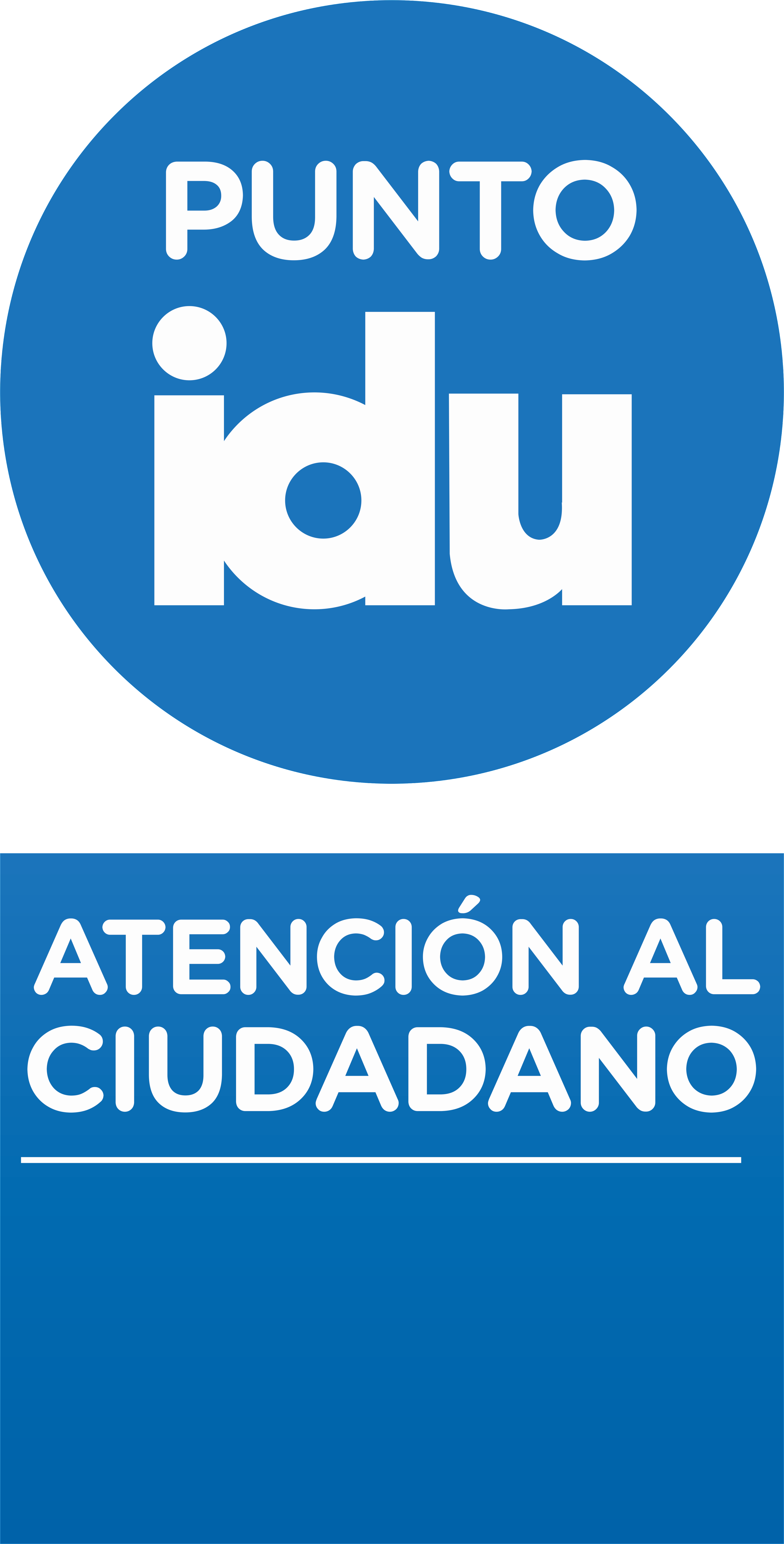 Escriba aquí el nombre del proyecto RESUMIDO
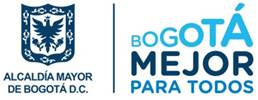 Infórmese aquí sobre este proyecto
CONTRATISTA: XXXXXXXXXXXXXXXX
INTERVENTORÍA: XXXXXXXXXXXXXXXXX
HORARIO DE ATENCIÓN: XXXXXXXXXXXXXXXXXXXXXXXXX
Línea atención al usuario: X XX XX XXX  
Correo electrónico: XXXXXXXXXXXXXXXXXXX
ESCRIBA AQUÍ EL OBJETO DEL CONTRATO RESUMIDO